Этот знаменитый ученый измерил высоту египетской пирамиды, не влезая на неё.
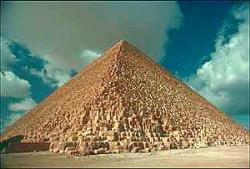 Кто он?
ответ
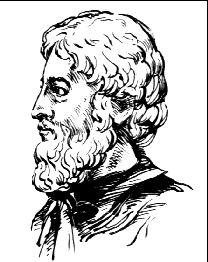 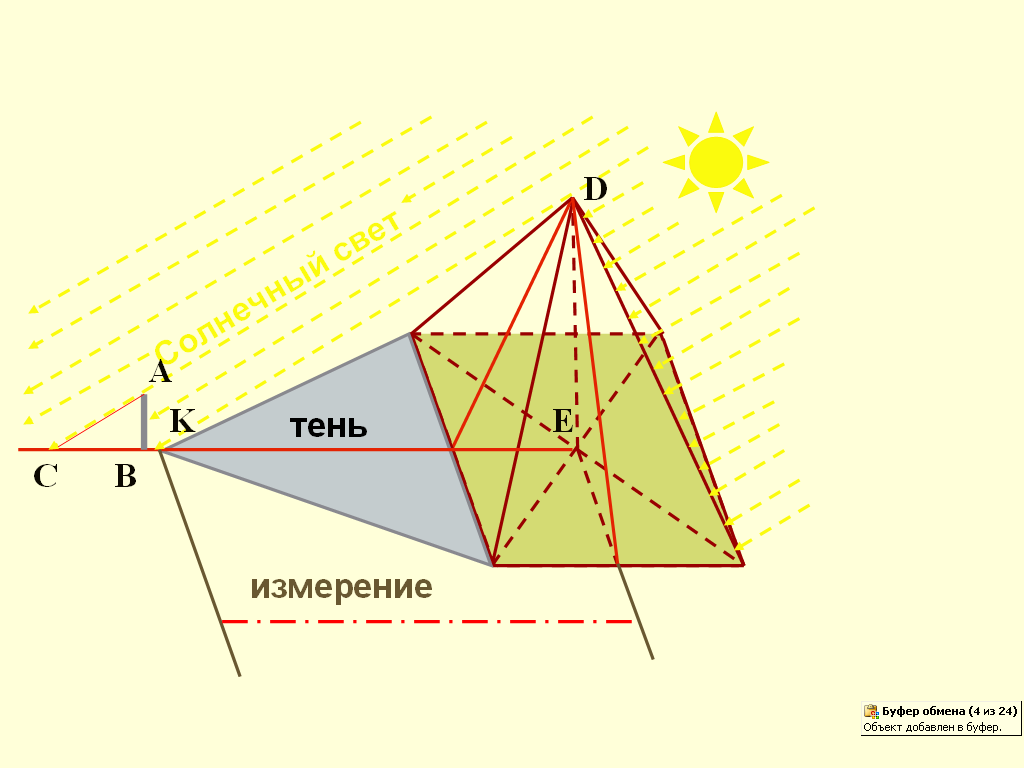 ФАЛЕС
Многогранник из Египта – это…
ответ
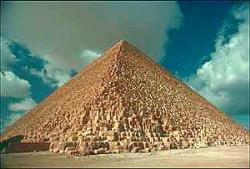 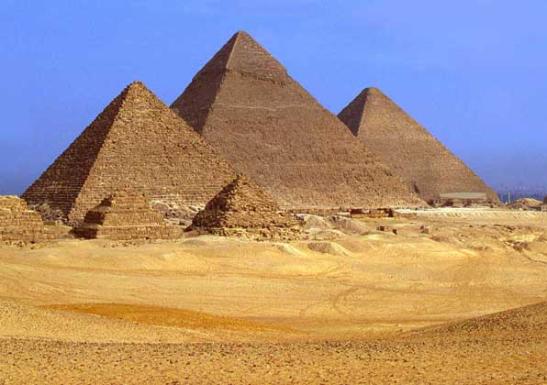 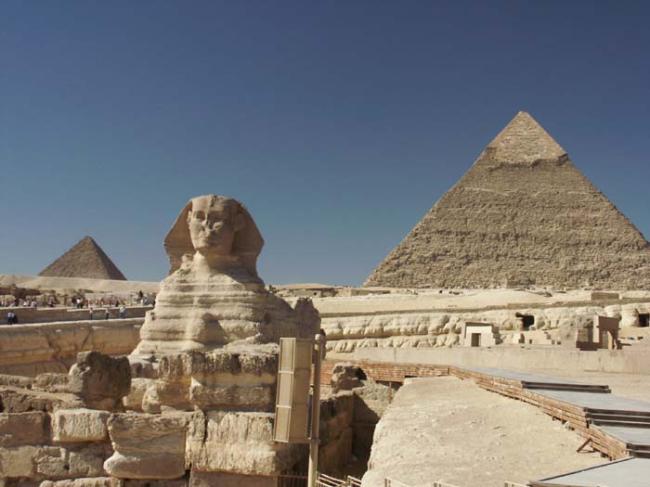 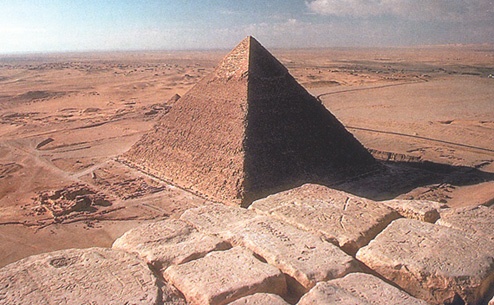 ПИРАМИДА
Название какого города в Крыму состоит из мужского, женского имён и натурального числа?
ответ
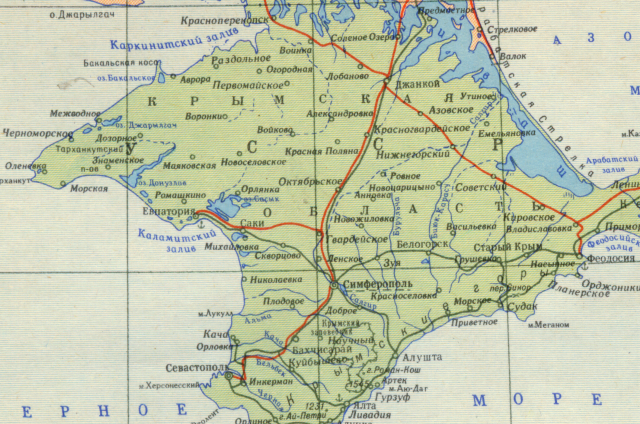 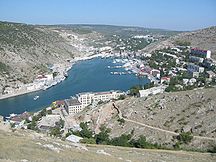 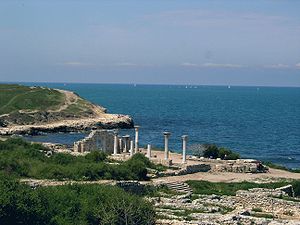 Севастополь
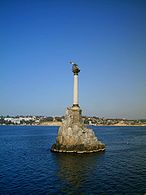 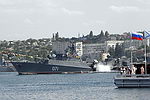 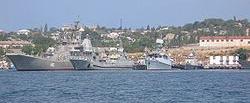 СЕВАСТОПОЛЬ
Какое число входит в название коренного населения Мордовии?
ответ
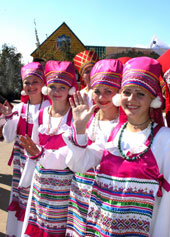 МОРДВА
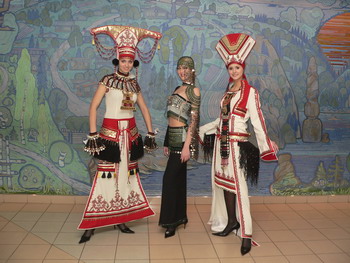 ДВА
Спящий или бодрствующий географический конус – это…
ответ
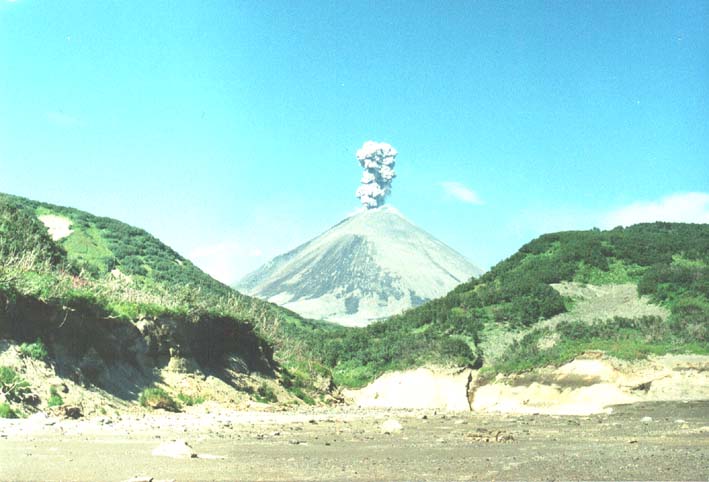 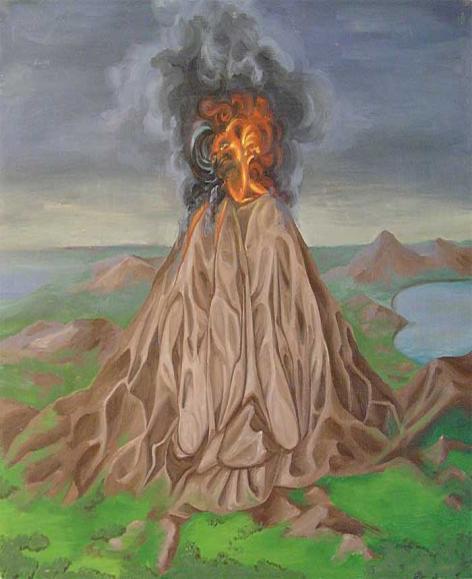 ВУЛКАН
Название какого государства скрывается в математическом выражении
ответ
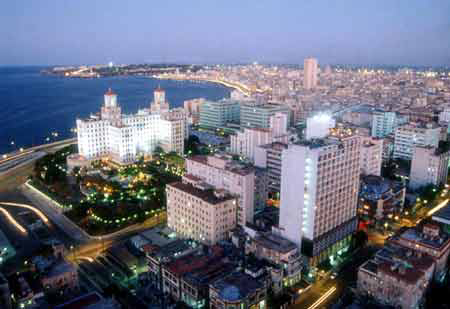 Гавана – столица Кубы
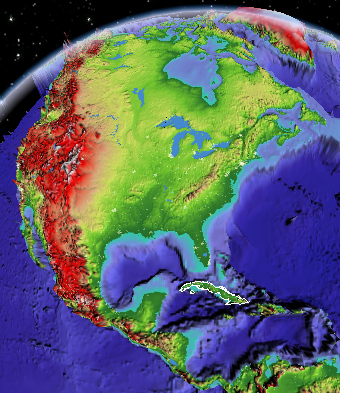 КУБА
Какое натуральное число присутствует в названии известной картины Ивана Айвазовского?
ответ
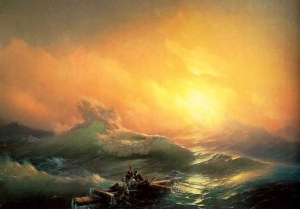 Картина И. Айвазовского «Девятый вал»
Девять
Какая геометрическая фигура изображена на самой известной картине Казимира Малевича?
ответ
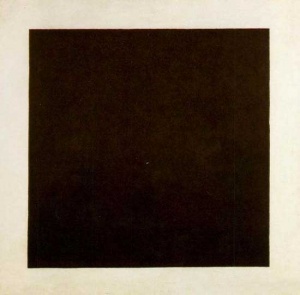 Картина К. Малевича «Черный квадрат»
Квадрат
Назовите геометрический вид тополя
ответ
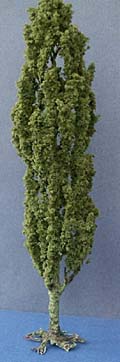 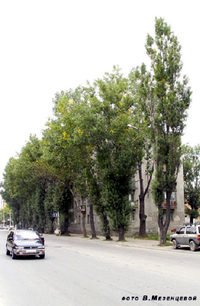 Пирамидальный тополь